Figure 3. Correlation analysis of behavior performance and brain activity at rest. In CI patients, the activity ...
Cereb Cortex, Volume 20, Issue 5, May 2010, Pages 1217–1222, https://doi.org/10.1093/cercor/bhp183
The content of this slide may be subject to copyright: please see the slide notes for details.
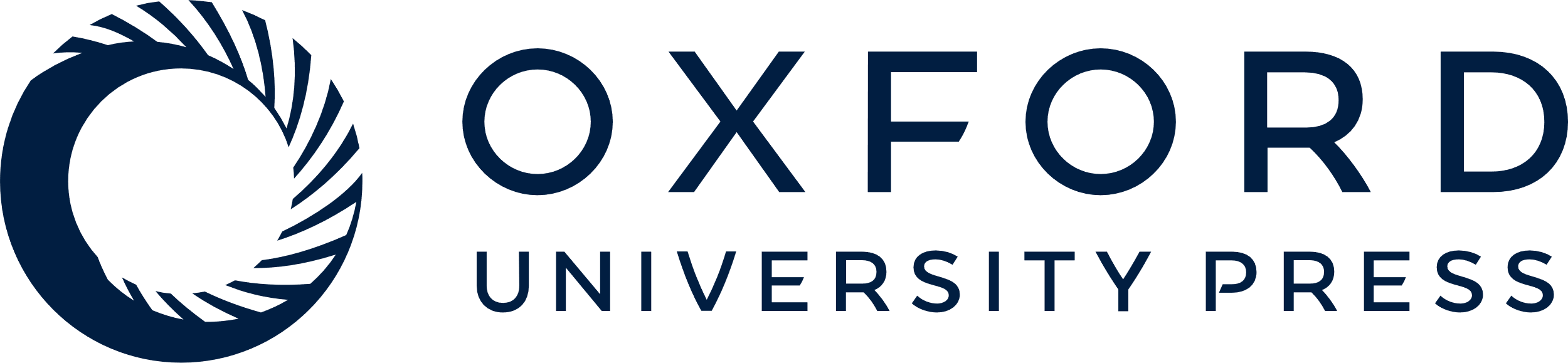 [Speaker Notes: Figure 3. Correlation analysis of behavior performance and brain activity at rest. In CI patients, the activity observed at rest in the auditory and posterior temporal cortices (labeled, respectively, A and T in Fig. 1) presents a positive correlation with the performances on the audiovisual identification of words in inexperienced (T0) and experienced (T1) CI subjects.


Unless provided in the caption above, the following copyright applies to the content of this slide: © The Author 2009. Published by Oxford University Press. All rights reserved. For permissions, please e-mail: journals.permissions@oxfordjournals.org]